Беларуская мова
2 клас
Вітаю вас, сябры!
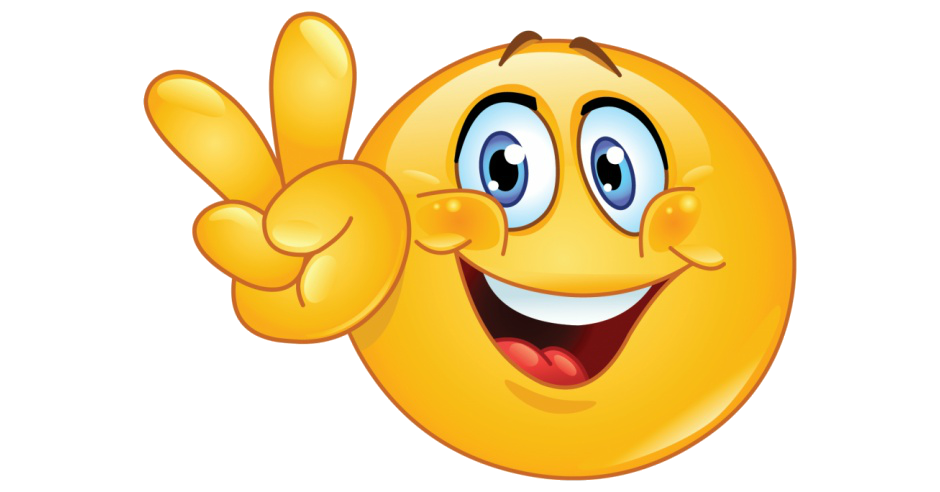 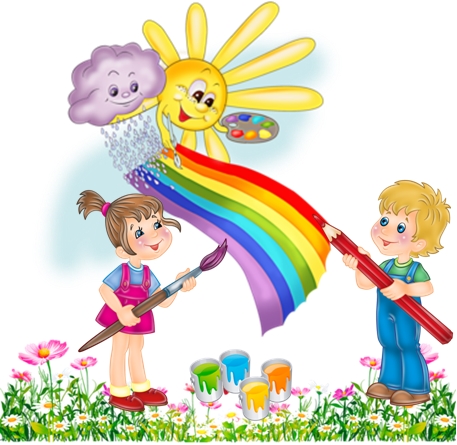 ХТО?
ШТО?
________________________
________________________
________________________
ДЗЯЎЧЫНКА
ДОЖДЖ
ПЭНДЗЛІК
В__СЁЛКА
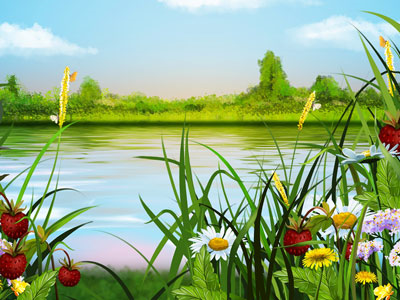 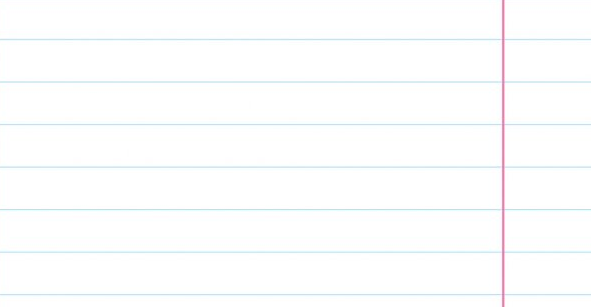 Пп  пр  прымета  прадмет
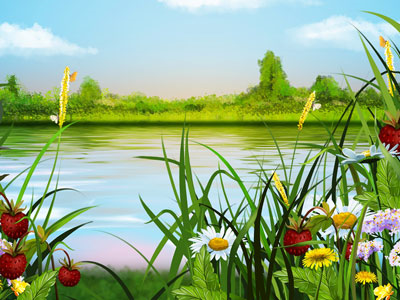 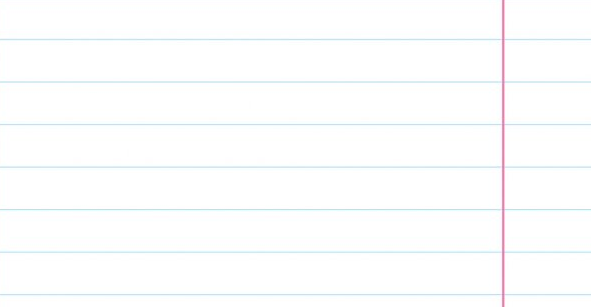 Пп  пр  прымета  прадмет
Яя  які  якая  якое  якія
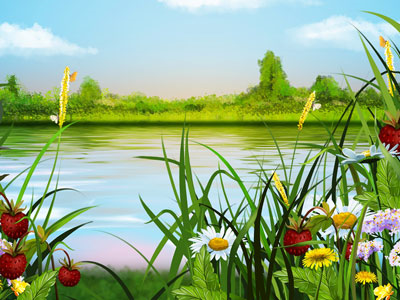 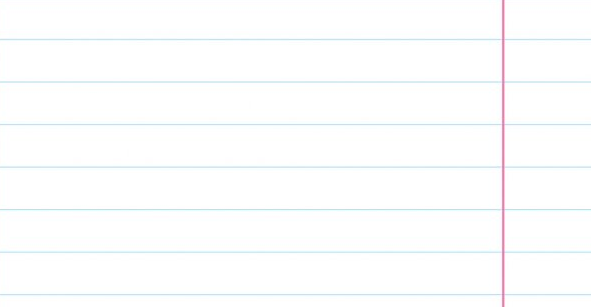 Пп  пр  прымета  прадмет
Яя  які  якая  якое  якія
Ясбслсыскс
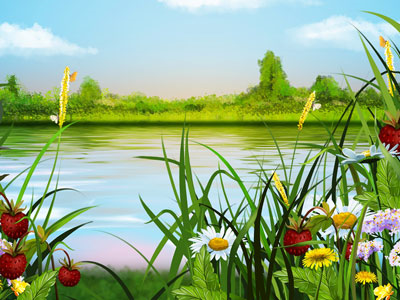 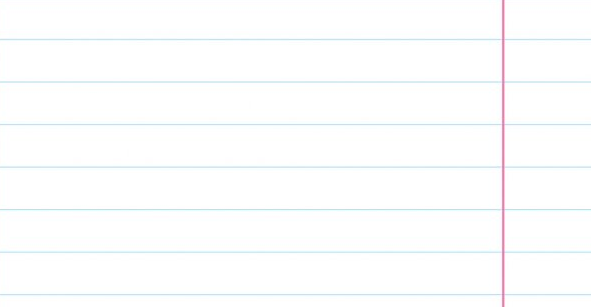 Пп  пр  прымета  прадмет
Яя  які  якая  якое  якія
Ясбслсыскс  яблык
яблыкі
яблыня
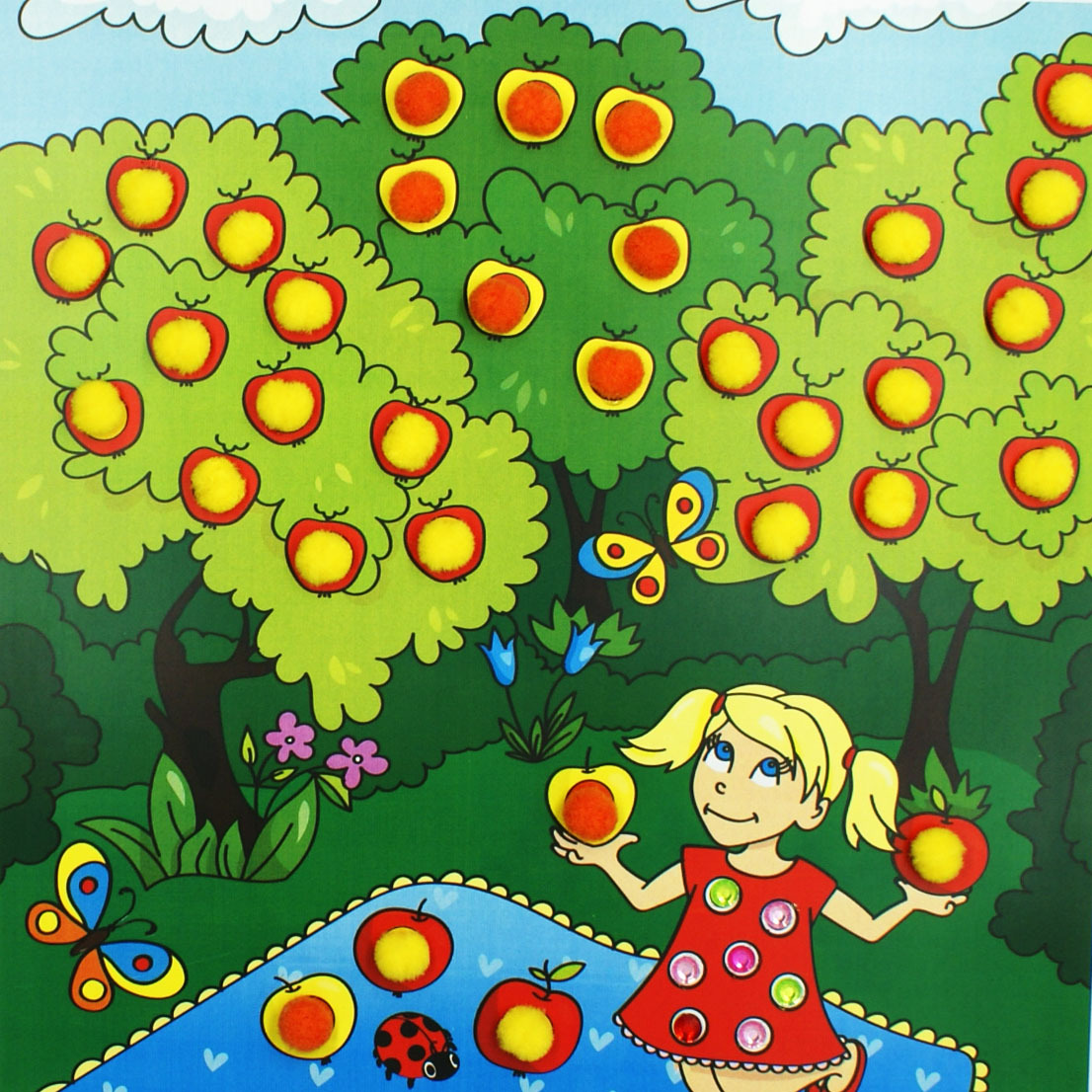 мяккія
чырвоныя
маленькія
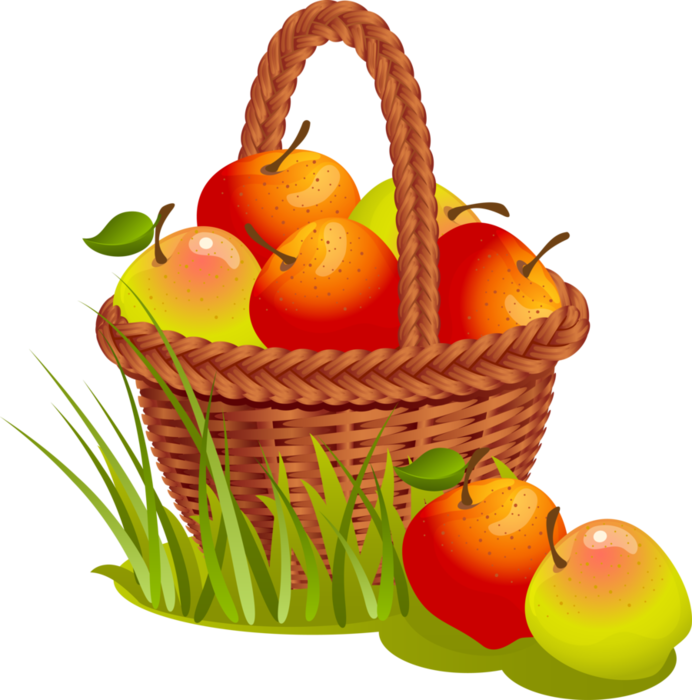 вялікія
кіслыя
салодкія
спелыя
зялёныя
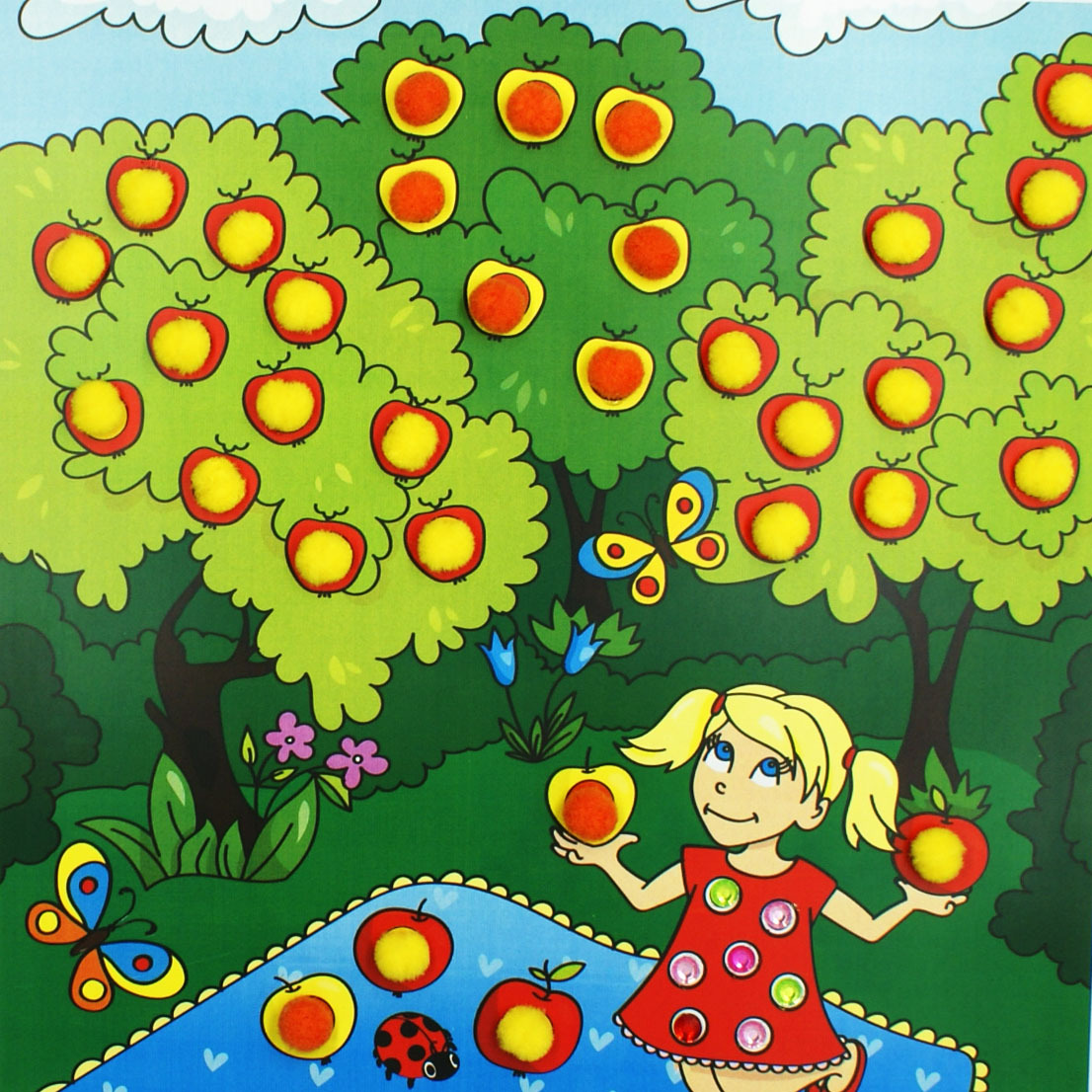 ЯКІ?
ЯКАЯ?
ЯКОЕ?
ЯКІЯ?
На ябл__ні паспелі ябл__кі.         
На высокай ябл__ні паспелі смачныя ябл__кі.
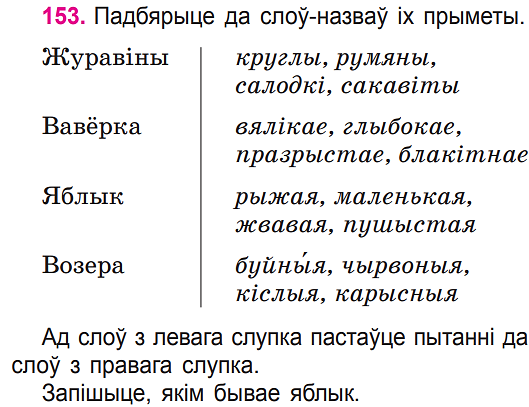 ЯКІ?
ЯКАЯ?
ЯКОЕ?
ЯКІЯ?
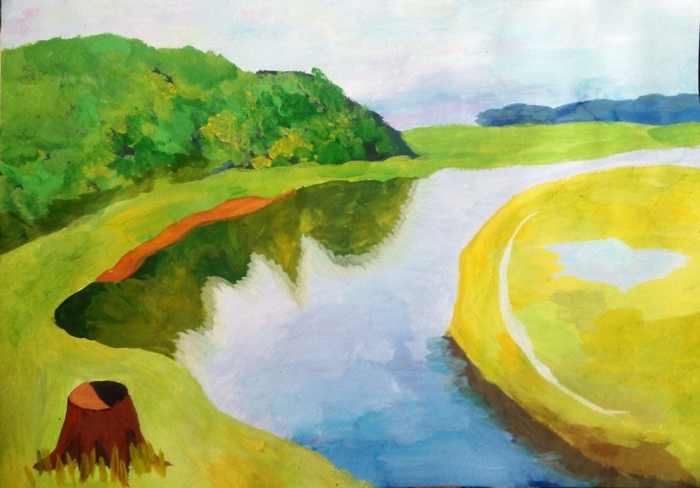 Яблык (які?) _______, _________, _________, __________.
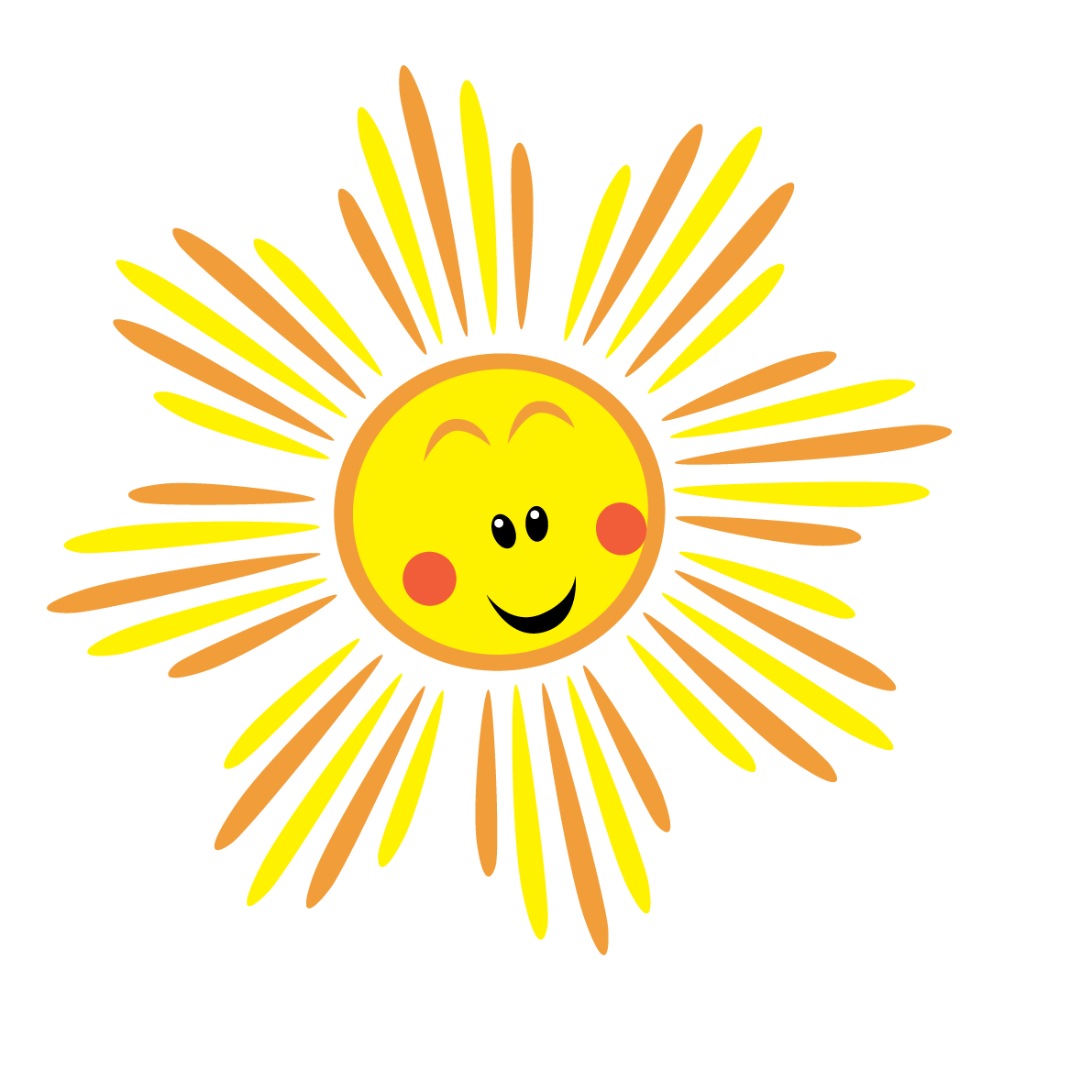 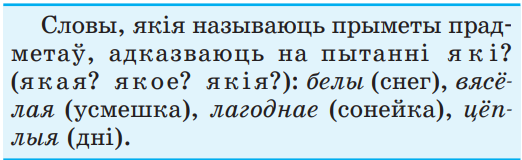 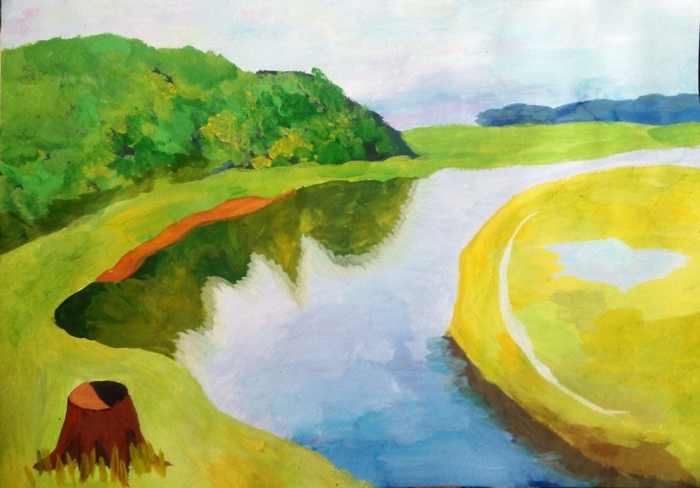 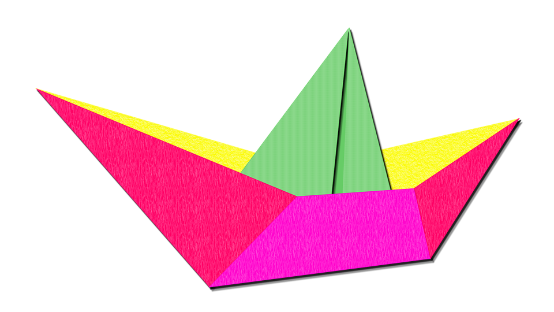 ЯКІ?
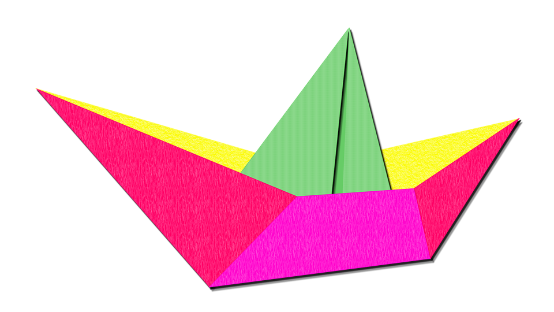 ЯКАЯ?
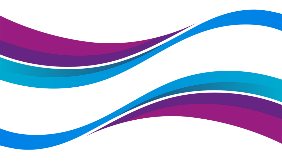 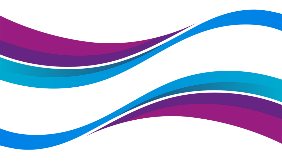 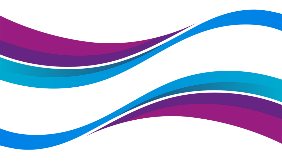 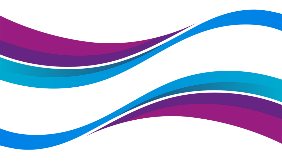 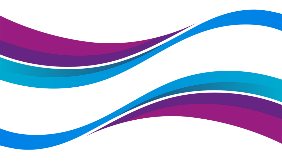 ЯКОЕ?
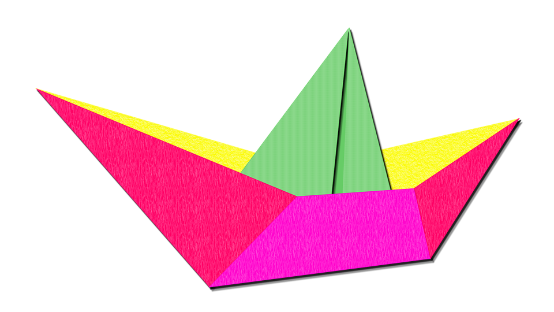 ЯКІЯ?
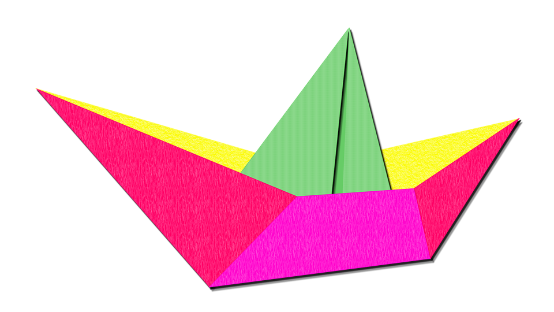 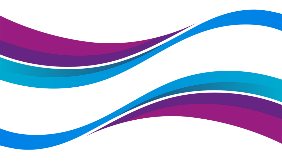 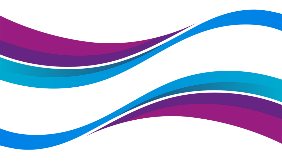 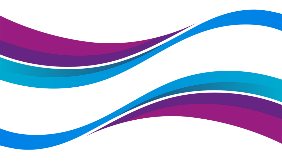 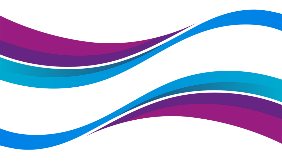 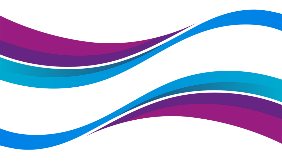 ЯКІ?
ЯКАЯ?
ЯКОЕ?
ЯКІЯ?
РЫБКА
РЫБНАЯ
БЯРОЗКА
БЯРОЗАВАЯ
ХАЛОДНАЕ
СОНЦА
КВЕТКІ
ЖОЎТЫЯ
САЛОДКІ
ЯГАДЫ
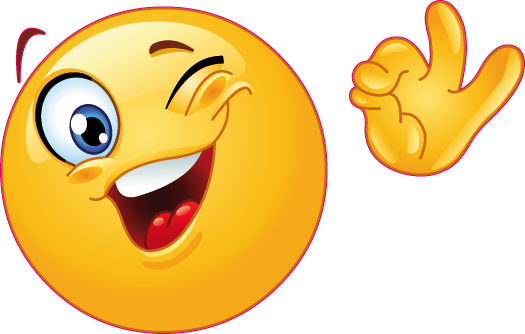 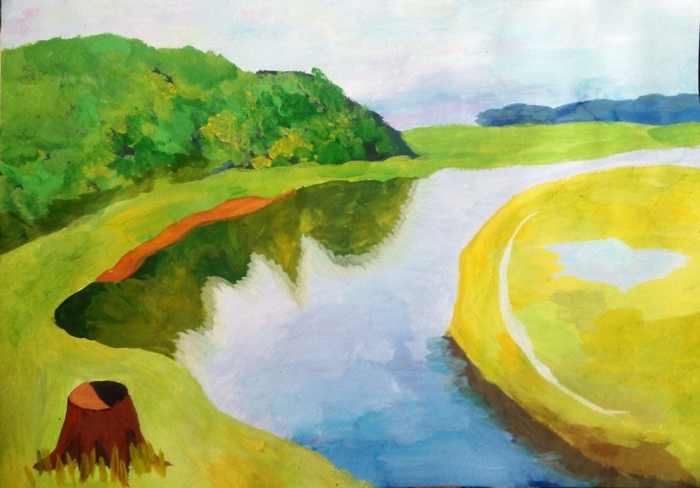 ЯКІ?
ЯКАЯ?
ЯКОЕ?
ЯКІЯ?
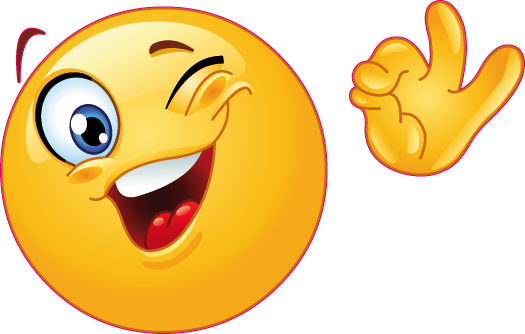 Трава (якая?) ____________
рамонкі (якія?)____________
неба (якое?)______________
васілёк (які?)_____________
зЯлёная
белыя
блАкітнае
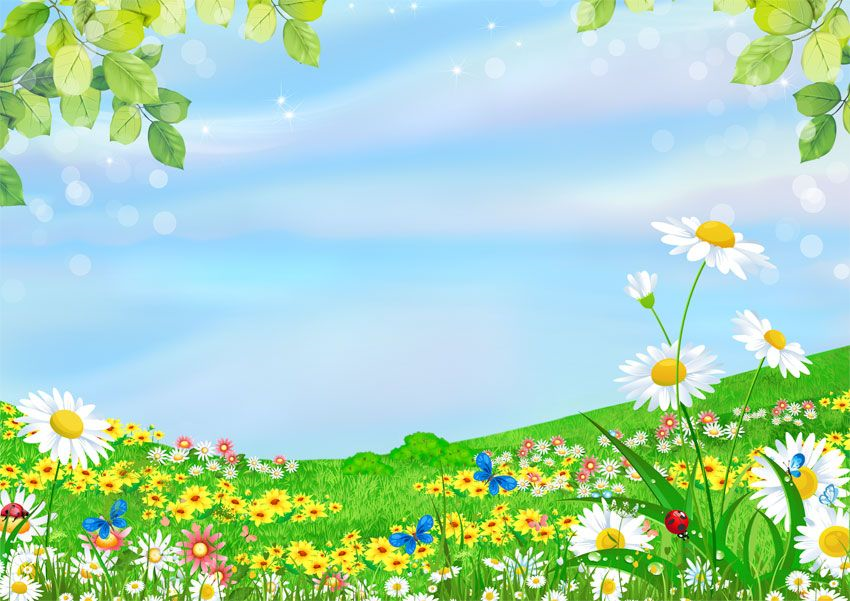 сіні
СЛОВЫ ДЛЯ ДАВЕДАК: 
з__лёная, белыя, сіні, бл__кітнае.
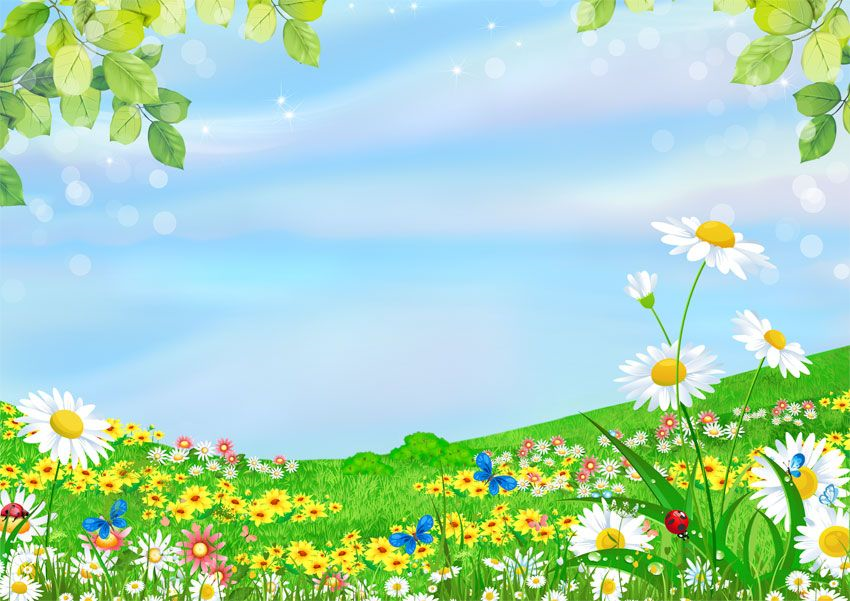 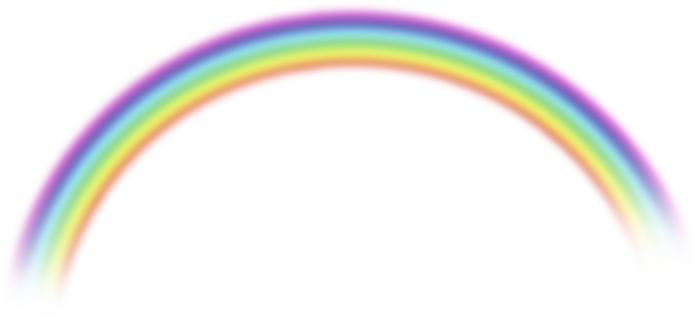 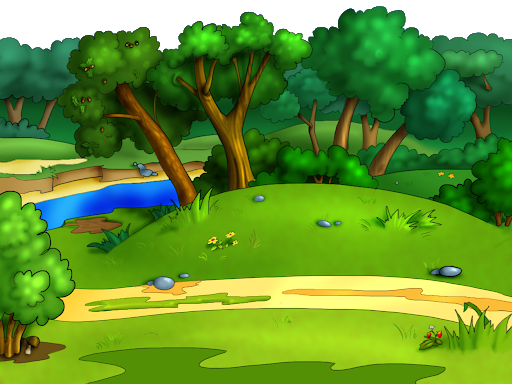 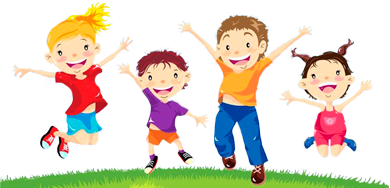 https://wheelofnames.com/ru/va8-n5n#
Сцежка (якая?) ву..кая, а д..рога (якая?)_________.
Дрэва (якое?) высокае, а куст (які?)____________.
Заяц (які?) палахлівы, а мядзведзь (які?)________.
Вавёрка (якая?) маленькая, а лось (які?)________.
СЛОВЫ ДЛЯ ДАВЕДАК: 
ні..кі, смелы, вялікі, ш..рокая.
шЫрокая
ніЗкі
смелы
вялікі
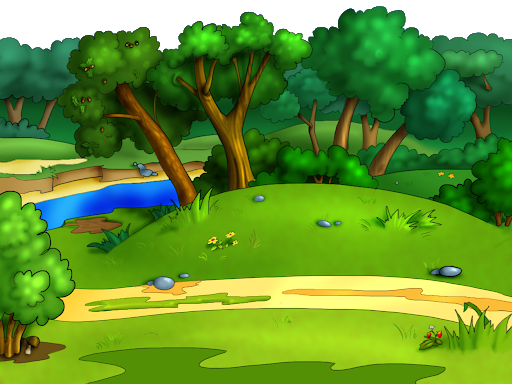 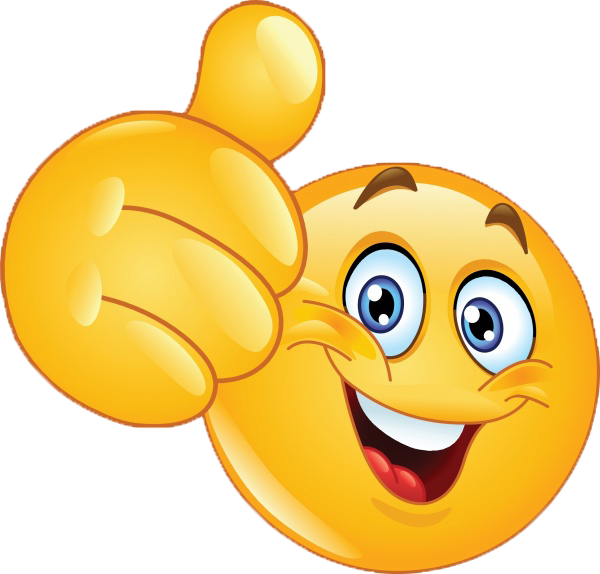 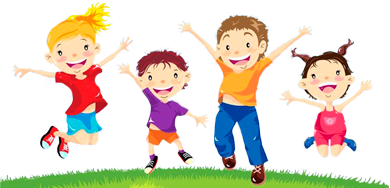 Лета, летні, лецейка.
Вясна, вяснянка, вясенняя.
Дуб, дубочак, дубовы.
Грыб, грыбныя, грыбок.
Вадзяное, вада, падводныя.
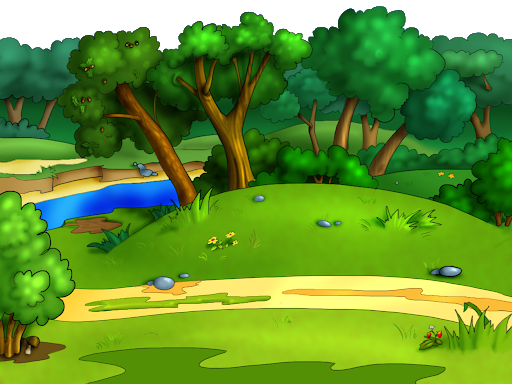 летні                              
                              вясенняя.
                              дубовы.
          грыбныя
Вадзяное, падводныя.
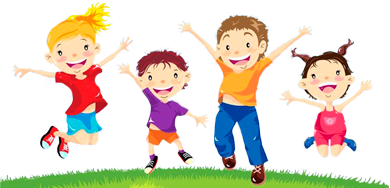 ПРАЦУЕМ  У  ГРУПАХ!!!
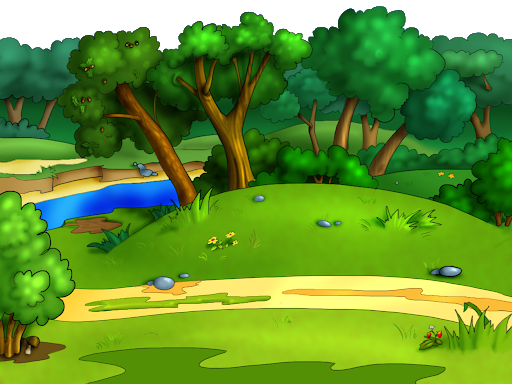 (што?) МЁД – (які?) МЯДОВЫ
(што?) Яблык – (які?)__________
Лёд – _____________
Смех – ___________
Дуб – ____________
Соль – _____________
Малако – ___________
(што?) Яблык – (які?) яблычны
Лёд – ледзяны, лядовы
Смех - смешны 
Дуб – дубовы
Соль – салёны
Малако – малочны
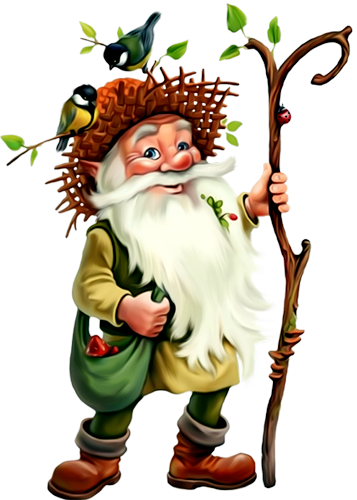 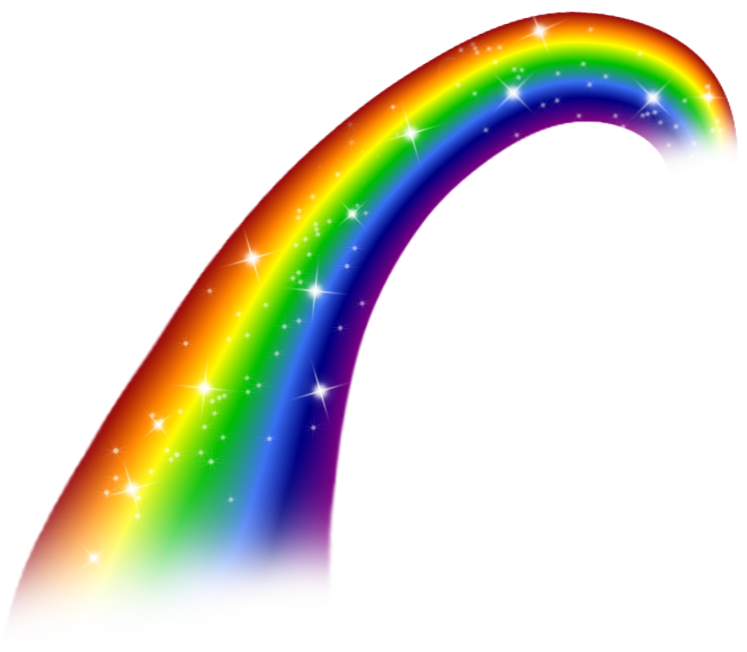 АДКАЖЫ НА 
ПЫТАННІ 
ЎРОКА
На якія пытанні адказваюць словы, якія называюць прыметы прадметаў?
З якімі словамі яны добрыя сябры?
Як падкрэсліваюцца словы-прыметы?
Напісанне якога слоўнікавага слова вы сёння вывучылі?
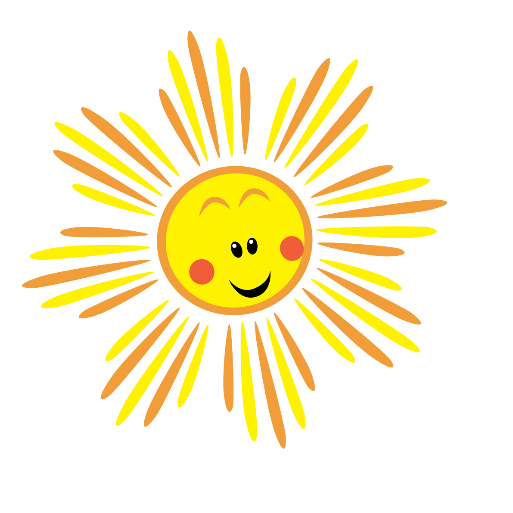 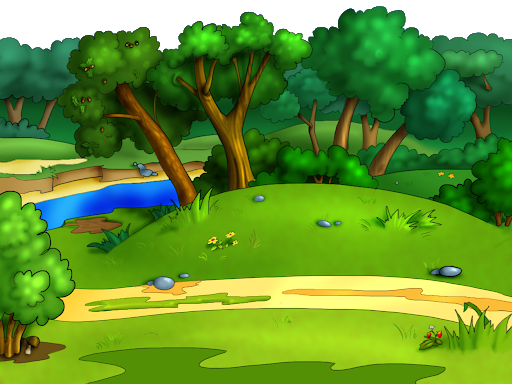 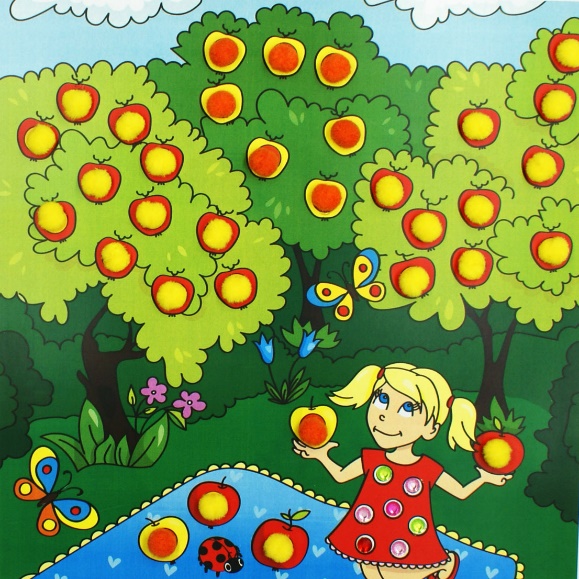 ЯКІЯ?
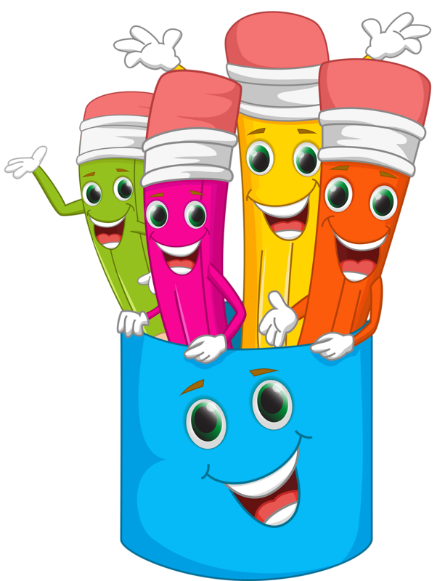 ЯКІ?
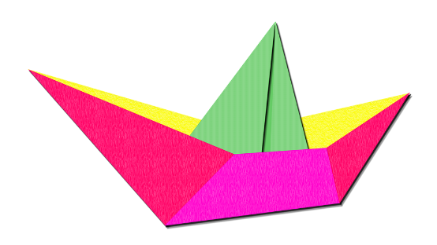 ЯКОЕ?
ЯКАЯ?
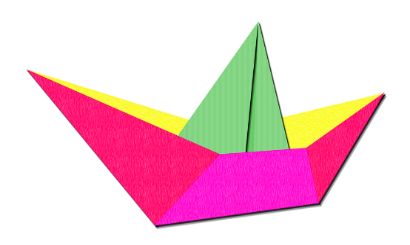 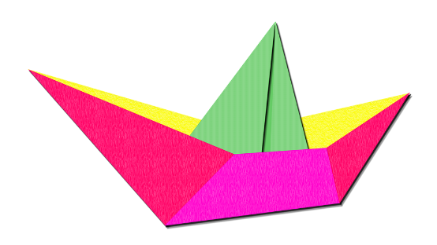 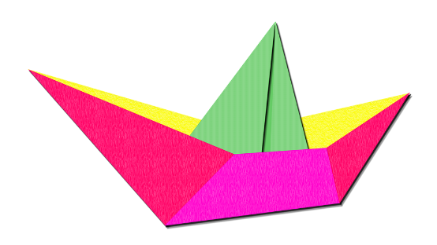 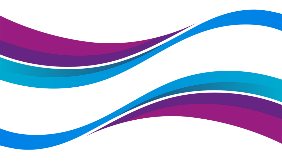 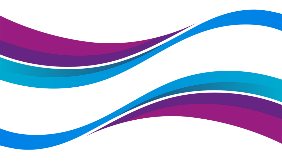 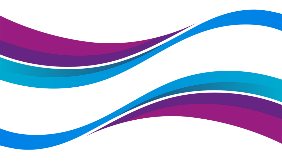 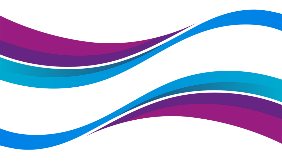 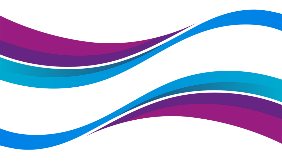 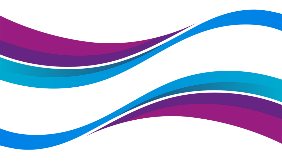 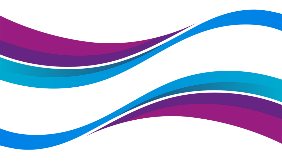 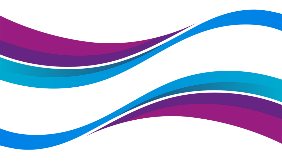 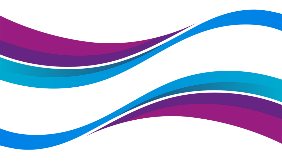 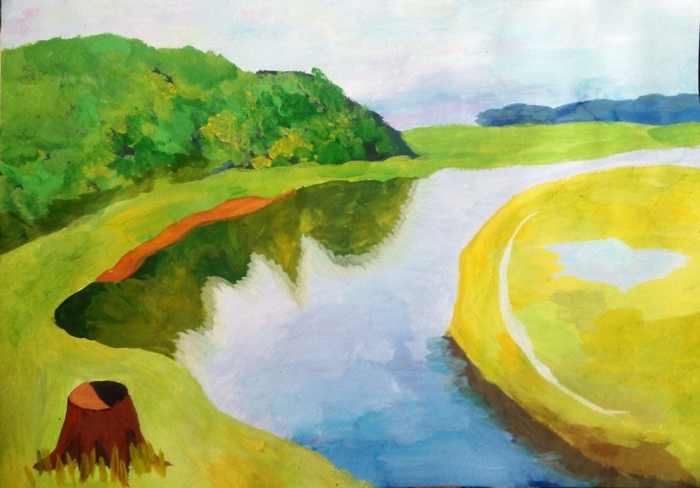 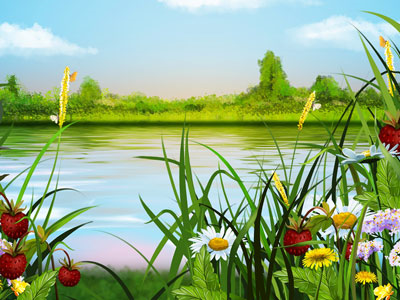 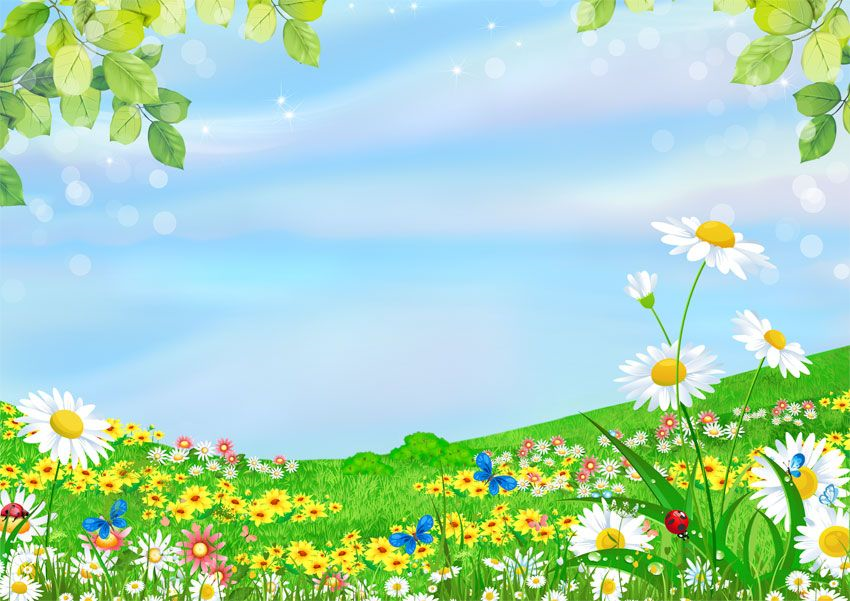 Дзякуй за актыўную 
і дружную работу!
Да сустрэчы, сябры!
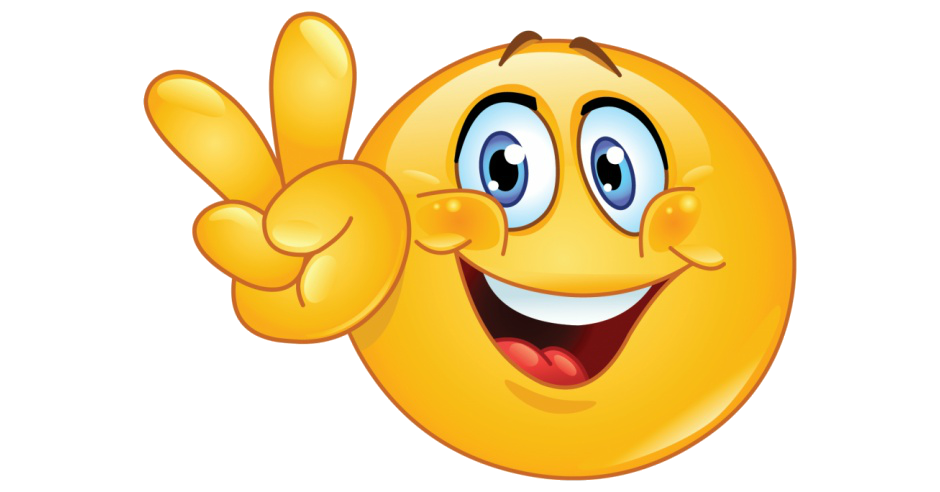